Vems påstående stämmer?
Alex väger a kg och Bodil väger b kg.
Mellan de bådas vikter finns sambandet a – 0,1a = b.
Är det något av påståendena som stämmer?
Bodil väger
10 kg mindre
än Alex.
Det stämmer väl inte. Jag tror att Bodil väger 0,1 kg mindre än Alex.
Jag tror att Bodil
väger 10 %
mindre än Alex.
Fast man kan väl lika gärna säga att Alex väger 10 %
mer än Bodil.
A
B
C
D
Vems metod är korrekt?
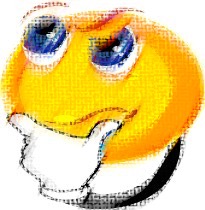 Lös ekvationen        3x – 1  = 3 – 2(x – 1)
– Vem har löst uppgiften korrekt?
– Vilka fel har de andra gjort?
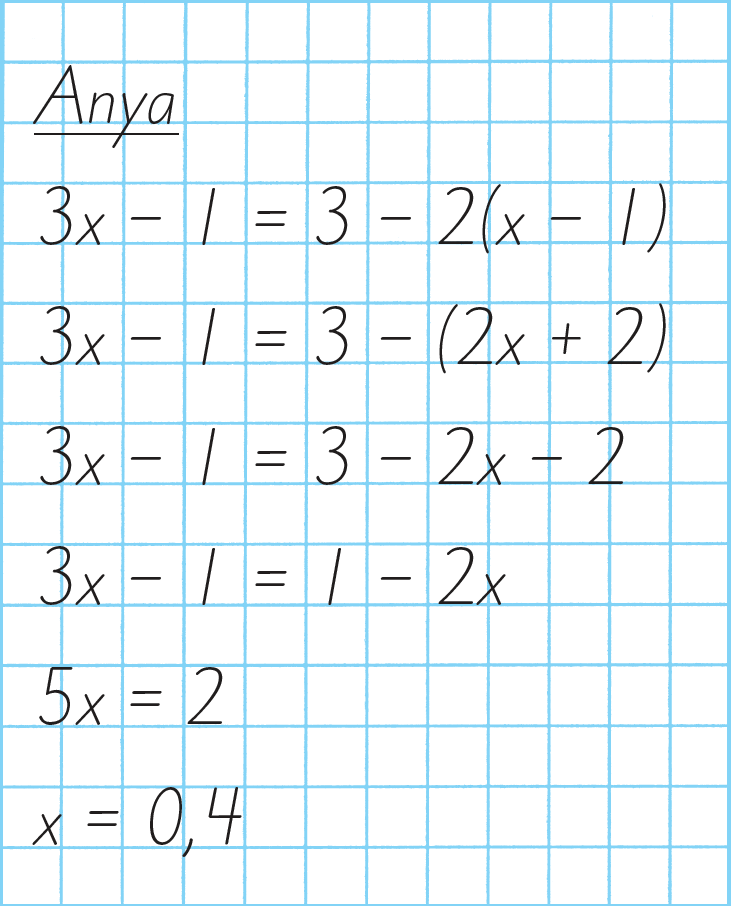 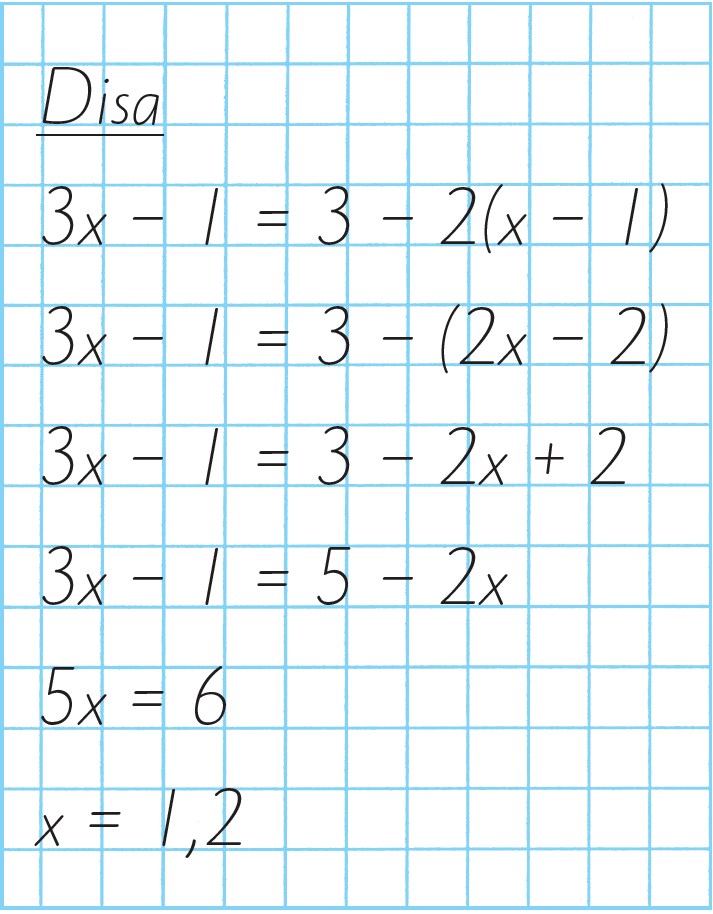 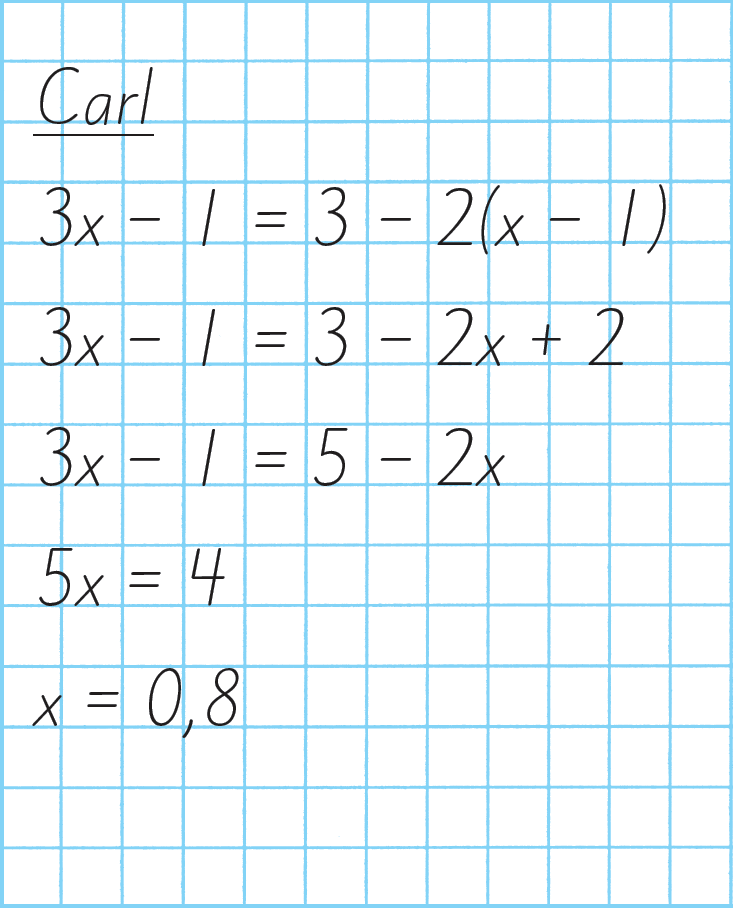 Fyrfältsproblem – kameler och dromedarer
Beduinen Ali har både kameler och dromedarer.
Sammanlagt har djuren 37 pucklar och 104 ben.
En kamel har två pucklar och en dromedar
en puckel. 

Hur många djur av varje slag har Ali?
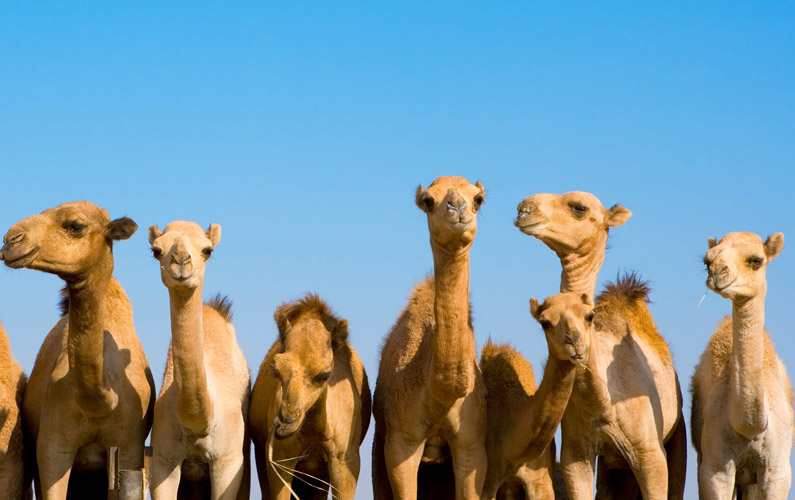 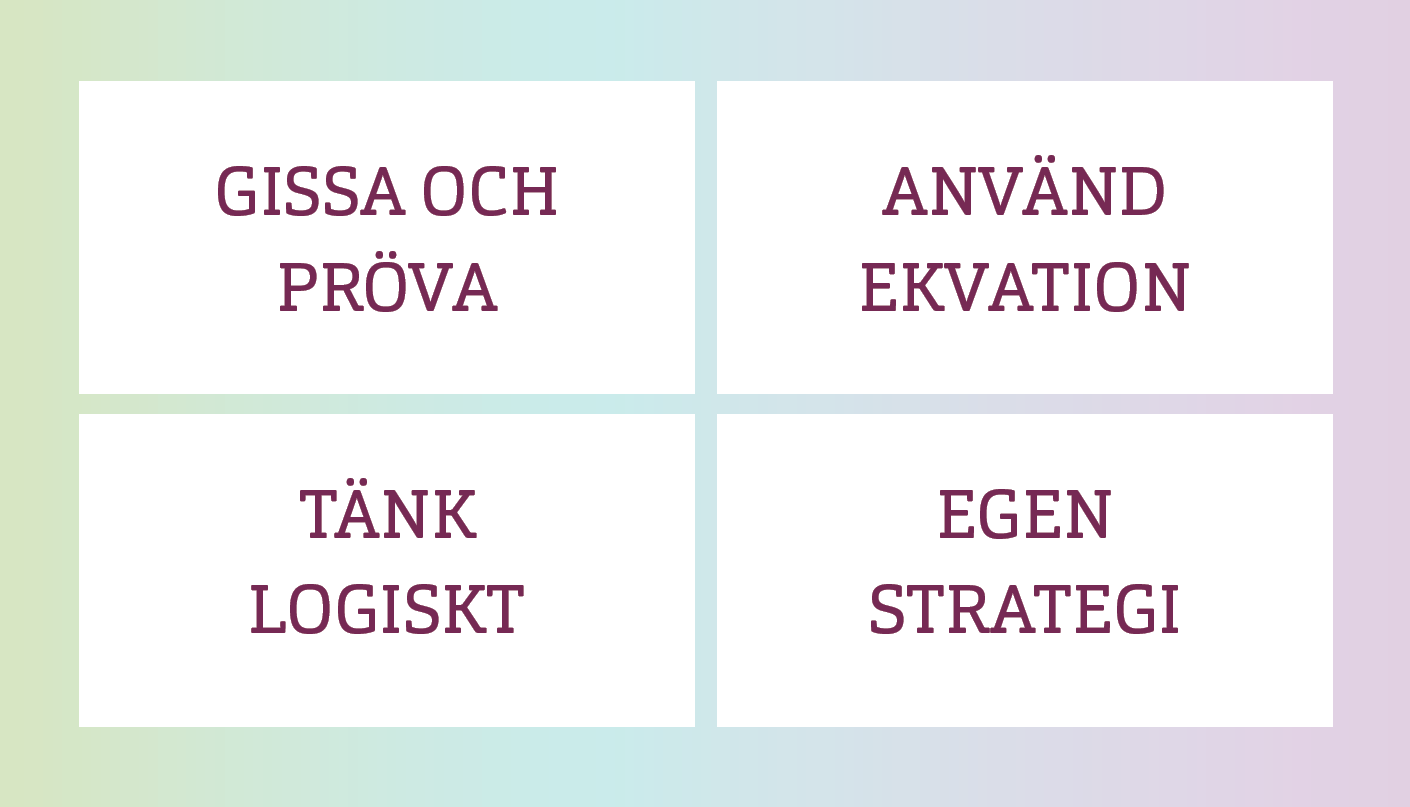 Lösningsförslag
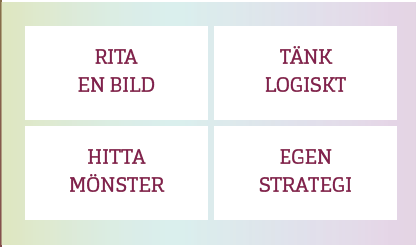 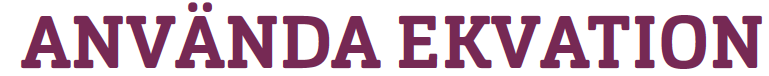 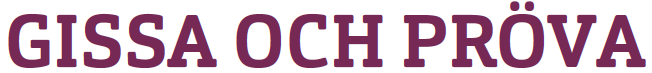 Eftersom antalet ben är 104 är det sammanlagt 104 / 4 djur = 26 djur.
Dromedarer   Kameler    Pucklar      Ben
Antag att det är x st dromedarer.
Då är det (26 – x) kameler.
Fel
120
20
10
40
X + 2(26 – x) = 37
Fel
15
10
100
35
X + 52 – 2x = 37
Ali har 15 dromedarer och 11 kameler
52 – x = 37
Rätt
37
11
104
15
52 – x +X = 37 + X
52 = 37 + X
52 – 37 = 37 – 37 + X
Ali har 15 dromedarer och 11 kameler
x = 15
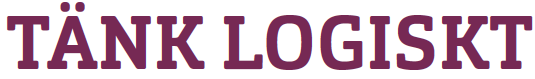 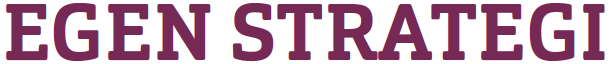 Man kan arbeta bakifrån på det här sättet:
Eftersom antalet ben är 104 är det sammanlagt 104 / 4 djur = 26 djur.
Om alla djuren var dromedarer så skulle det vara 37 djur.
Men 4 ∙ 37 = 148 –> för många ben.
Om alla djuren var dromedarer så skulle antalet pucklar vara 26.
Med 33 dromedarer och 2 kameler så blir antalet ben 4 ∙ 35 = 140 –> för många ben.
Eftersom det är 37 pucklar sammanlagt är antalet kameler:
(37 – 26) = 11
På det här sättet kommer man så småningom fram till att det är 15 dromedarer och 11 kameler.
Antalet dromedarer är 26 – 11 = 15.
Räkna och häpna – Repet runt jorden
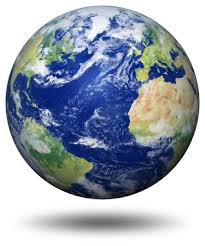 Tänk dig ett rep som läggs runt ekvatorn. Tänk dig sen att vi sätter upp ett rep på stolpar som är 1 m höga runt ekvatorn.

Hur mycket längre är det yttre repet än det inre?
Kalla jordens diameter för d m. Det inre repet är lika långt som jordens omkrets. Teckna ett uttryck för hur långt det inre repet är.
A.
Börja med att gissa hur mycket längre det yttre repet är.
B.
C.
D.
Räkna ut differensen så här:
Hur mycket längre är det yttre repet än det inre?
Hur bra stämde din gissning?
b)   Teckna ett uttryck för diametern hos den yttre cirkeln.
c)    Teckna ett uttryck för längden av det yttre repet.
d)    Teckna ett uttryck för skillnaden i längd.
e)    Förenkla uttrycket.
Lösningsförslag
B.
Vi kallar jordens diameter för d m. Det första repet är då π · d m.
Det andra repet står på 1 m höga stolpar.
Den cirkel som repet bildar har då diametern (d + 2) m.
Repets längd är π · (d + 2) m.
Skillnaden i längd uttryckt i meter är:
π · (d + 2) – π · d =
= π · d + π · 2 – π · d =
= π · 2 =
= 2π
Det andra repet är 2π m ≈ 6 m längre än det första.
C.
Resonerna och utveckla – rektangeltal och triangeltal
Prickarna på bilderna i rutan ligger så att
de bildar ett mönster i form av rektanglar.
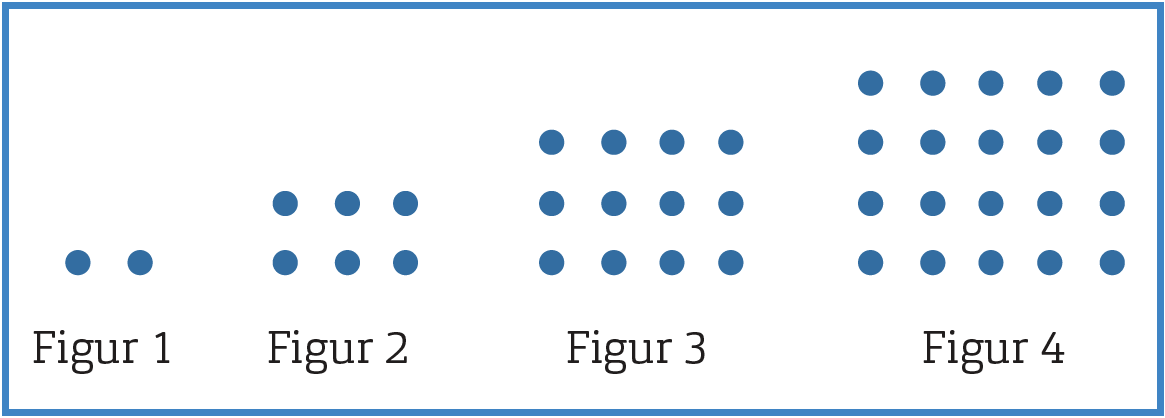 Antalet prickar bildar de så kallade rektangeltalen.
De fyra första rektangeltalen är alltså 2, 6, 12 och 20.
1
Vilket rektangeltal kommer som nummer
a) 5 			b) 6 			c) 7
Antalet prickar, det vill säga varje rektangeltal, kan skrivas som en produkt av två tal. Hur ser den produkten ut för rektangeltal nummer
2
a) 1 			b) 2 			c) 3
3
Hur kan produkten skrivas för rektangeltal nummer
a) 10 		b) 100 		c) 1 000
4
a) Teckna ett uttryck för det n:e rektangeltalet, det vill säga antalet prickar i figur n.
b) Vilket är det 150:e rektangeltalet?
I den här rutan ligger prickarna i ett mönster i form av trianglar.
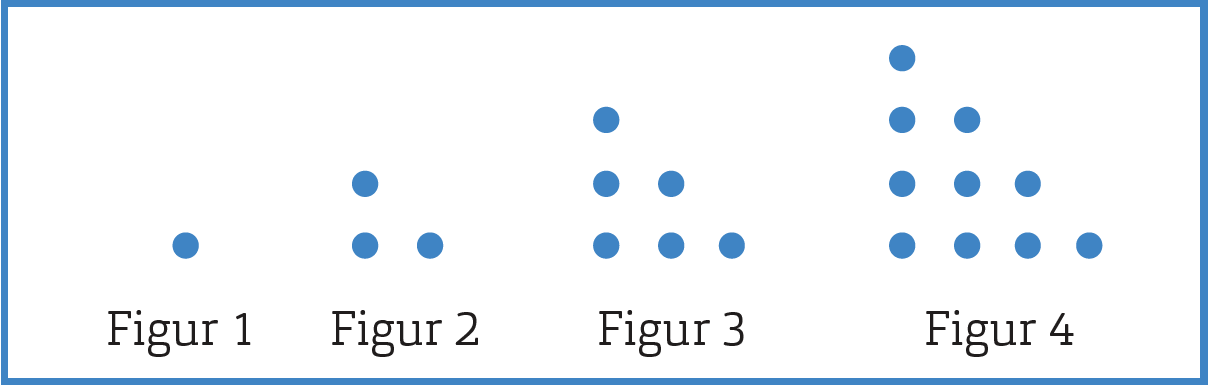 Antalet prickar bildar de så kallade triangeltalen. De fyra första triangeltalen är alltså 1, 3, 6 och 10.
5
Vilket triangeltal kommer som nummer
a) 5 			b) 6 			c) 7
Summan av de två första triangeltalen är 1 + 3 = 4. Summan av de två
följande är 3 + 6 = 9. Fortsätt att bilda fler summor av två triangeltal som följer på varandra. Vad är gemensamt för alla summor?
6
7
Jämför de bilder som visar rektangeltal och triangeltal.
a)  Använd dig av bilderna eller försök på annat sätt teckna ett uttryck
      för det n:e triangeltalet, det vill säga antalet prickar i figur n.
b)  Vilket är det 250:e triangeltalet?
Lösningar
1
a) 30 			b) 42 			c) 56
2
a) 1 · 2 			b) 2 · 3 			c) 3 · 4
n(n + 1)
2
3
a) 10 · 11 			b) 100 · 101 		c) 1 000 · 1 001
4
a) n(n + 1) 		b) 150 · 151 = 22 650
5
a) 15 			b) 21 			c) 28
6
Summorna bildar så kallade jämna kvadrater.
1 + 3 = 4 = 22 
3 + 6 = 9 = 32 
6 + 10 = 16 = 42 
10 + 15 = 25 = 52 
osv
a)
7
b) 31 375
(tips räkna antalet prickar i respektive bild.)
Värdera och redovisa – New York
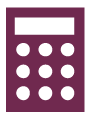 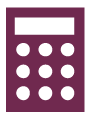 Kristina och Erik åt middag på en restaurang i New York. Middagen kostade 61 dollar. De gav 15 % i dricks. En dollar var värd 8,65 kr. 

Hur många kronor kostade middagen med dricksen
inräknad? Avrunda till tiotal.
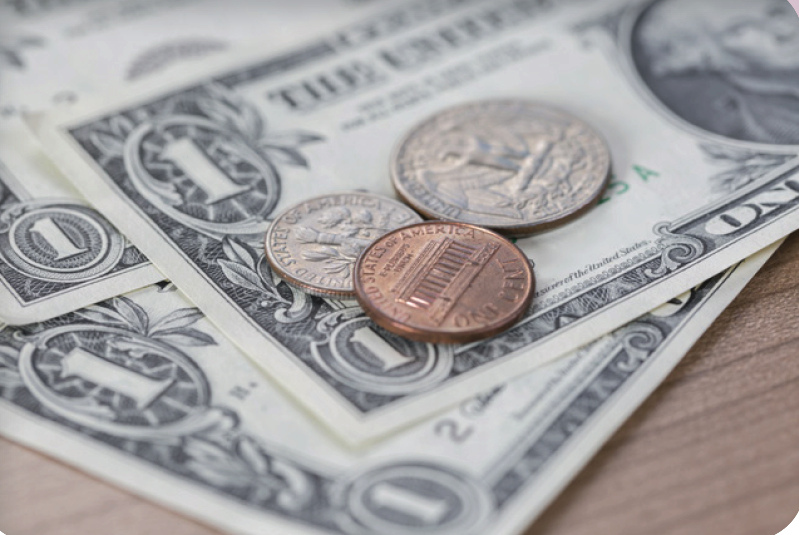 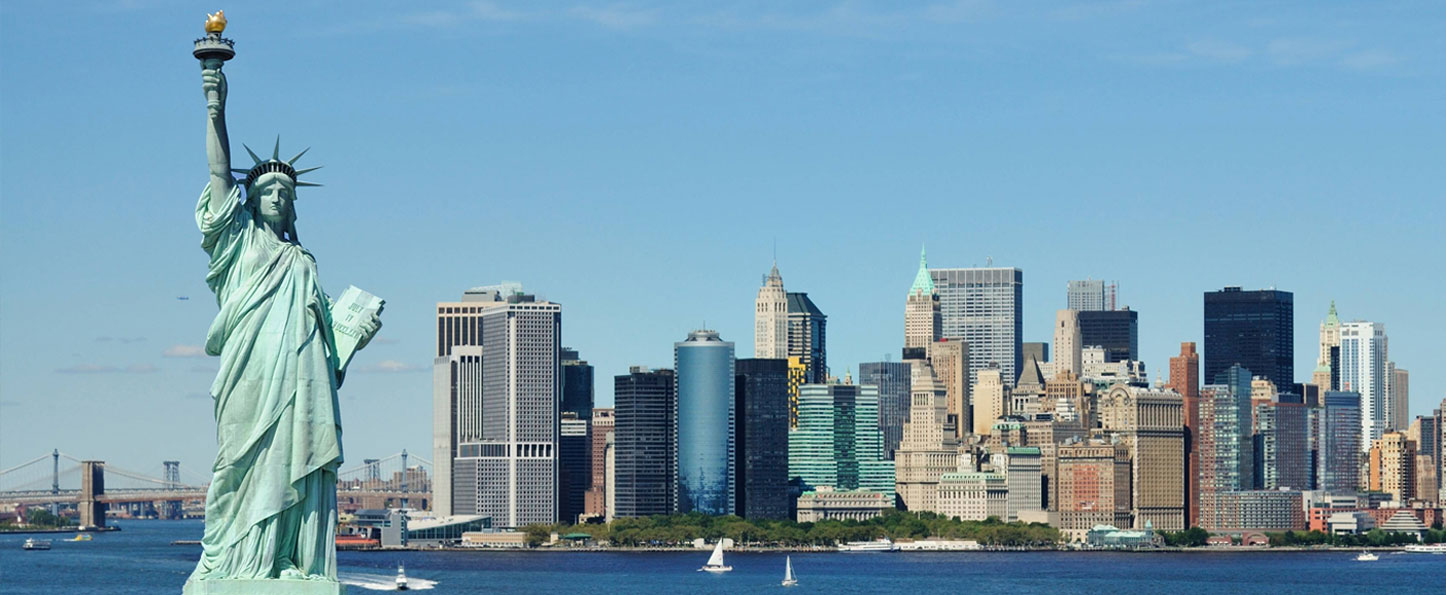 – Vilken lösning är bäst?
– Vilka brister ser du i de andra lösningarna?
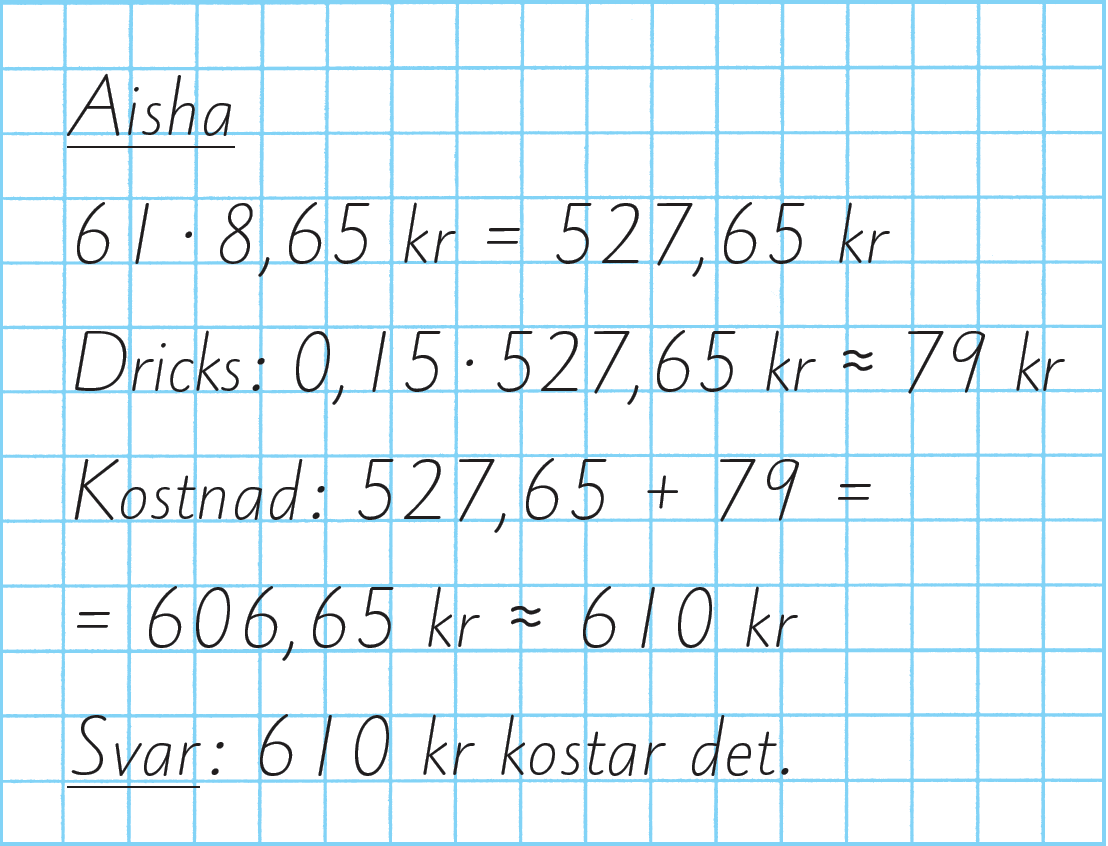 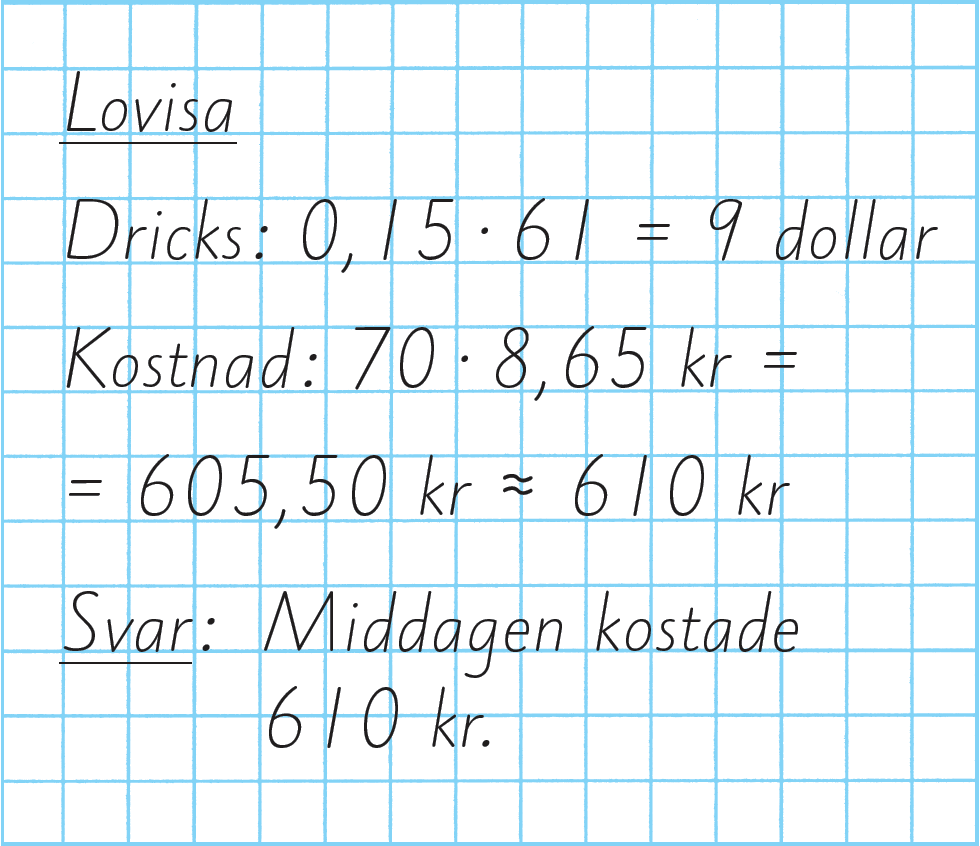 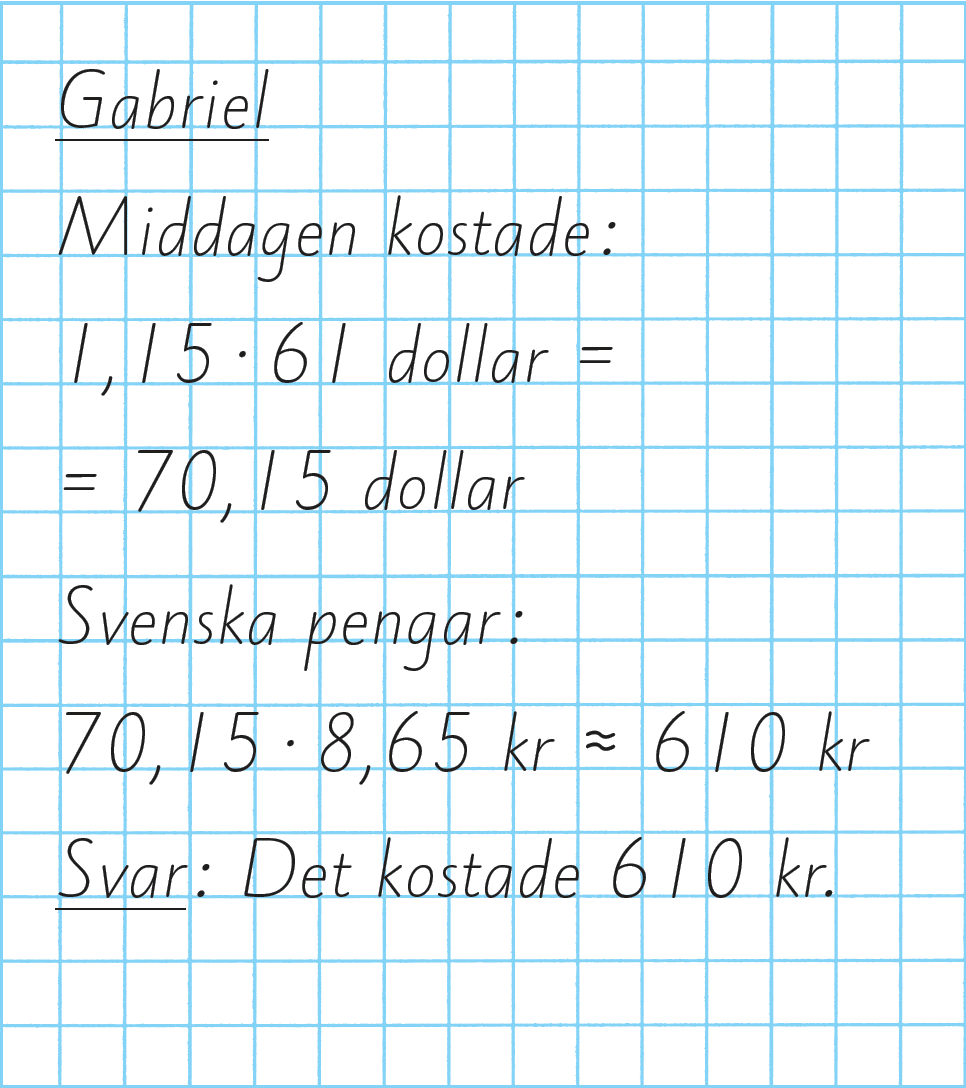 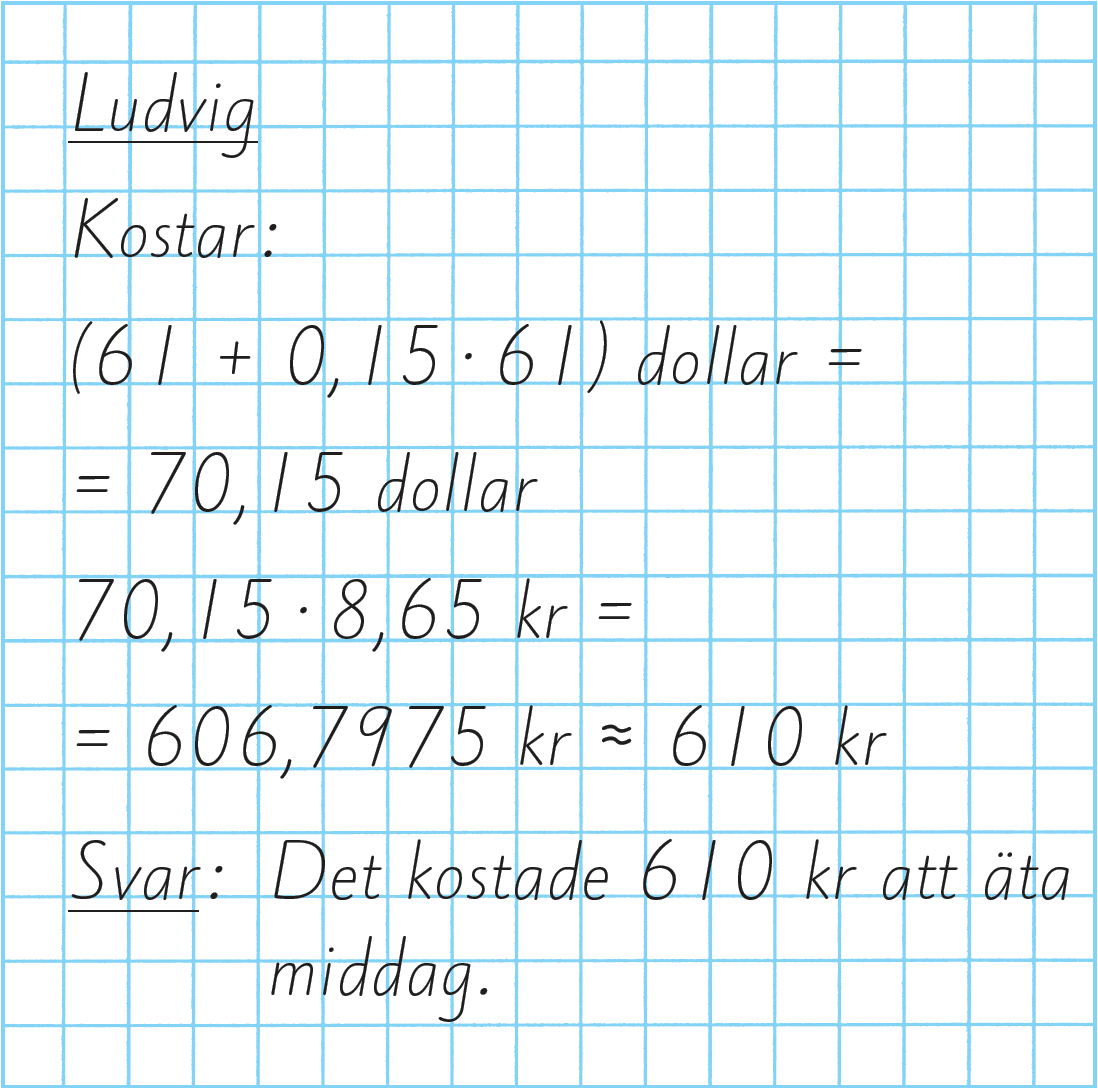